How we have done against targets for 2022
2022 Analysis of Variance
Mission (Our purpose)

To provide quality education based on a biblical Christian worldview enabling each child to fulfil their God-given destiny. 


Vision (Our direction)

Quality education based on a biblical Christian worldview
Biblical - Relational – Transformative
Rising to the challenge
2022 was another year interrupted by a global pandemic, which caused interruption to the operation of the school.  

While we managed to have no school lockdowns, we did have multiple families who were supported via online platforms with staff working to provide learning for both pupils in front of them at school as well as online for pupils who were isolating with their families at home.  This support continued until the end of term 2.

Our staff once again rose to the challenge and demonstrated an amazing level of professionalism.  Together we have done well!

This summary analysis of data is fully supported in much greater detail by the individual curriculum area end of year reports to the Board.
2022 Analysis of Variance
Strategic Goal 1:  Quality Education based on a Biblical Christian world view
(Biblical / Transformative:  Academically Able)

As a school with pupils from year 1 to 10 our priority is strong foundations in literacy and numeracy.  To continue to foster excellent quality education the following areas have been identified as requiring specific focus in 2022 to enhance the overall literacy and numeracy of our pupils.
Reading
Annual Goal:  
Quality education means all pupils in years 1 to 10 will have every opportunity to achieve to their expected level (as a minimum) against the National Curriculum by the end of the year in Reading and its associated competencies 

Annual Targets	 to achieve the goal, our annual targets for 2022 were:
Review the assessment of Six-year Observational Data in order to stop the increase of below readers. Consider how this assessment fits with the Best Start programme, being implemented more fully next year. 

2021 Year 2, 5, 6 and 8 (2022 Year 3, 6, 7, 9), aim is to increase the percentage of students above and decrease the percentage below. 

Maintain the increased numbers of boys achieving At or Above, and in Year 7, the girls
Writing
Annual Goal:  
Quality education means all pupils in years 1 to 10 will have every opportunity to achieve to their expected level (as a minimum) against the National Curriculum by the end of the year in Writing and its associated competencies 

Annual Target:  to achieve the goal, our annual targets for 2022 were
Junior School – Observation Survey Dictation and Writing Vocabulary – aim is to achieve 90% at or above by 2023 (two-year goal with the introduction of Better Start). 

Working on the 2021 boys target, 80% of all boys to be at or above in writing at the end of 2022. 

85% of Māori and Pasifika students to be at or above in writing at the end of 2022.
Mathematics
Annual Goal:  
Quality education means all pupils in years 1 to 10 will have every opportunity to achieve to their expected level (as a minimum) against the National Curriculum by the end of the year in Mathematics and its associated competencies.

Annual Target  to achieve the goal,
Year 7 (2022) males to at least 85% at or above at the end of the year. 

Reduce the 4% of males working at well below to 2% or less by the end of the year.

Create a target group of Māori and Pasifika students falling into the below category for PATs (odds with their OTJ data) and work specifically with them on how to sit tests.
Attendance
High attendance rates for each pupil contributes to quality  learning and solid foundational habits

Raise and maintain overall school attendance from 88% in 2018 to 94% across all year levels by the end of 2022.
 
Overall School Attendance in a COVID affected year 
2022 = 92 % 
Overall School Attendance 2021 = 95.5 %
Strategic Goal  2:
Depth of Christian community across the whole school community

(Relational / Transformative: Relationally focused)

 
To help measure an authentic expression of Christian faith in action the Wellness at School survey has been administered in years leading up to 2022.  
As a response to the impact of COVID it was determined that the Wellness Survey would not be completed in 2020 but has been completed in August of 2021 and 2022.
Strategic Goal 3
Deepen understandings  of bicultural teaching and learning through a biblical lens
(Biblical / Relational: Culturally Competent)
To continue on the path to honouring the Treaty and its expectations:
Continue Year 4 to Mārae for one day experience
Embed of Te Reo/Tikanga Teacher from 2020
Embed Te Ao Māori specialist teaching in all classes across the school
Relationships forming with external agencies and iwi
Staff PD ongoing
Strategic Goal 4
Enhance opportunities for all age levels to serve the community
(Biblical / Relational: Missionally Minded)
To develop a heart of service in pupils of the school


Leadership and service opportunities continue to grow, however, with the redirection of strategic intent and gathering rules in 2020/2021 due to COVID, limited work has been done on developing the annual plan goal.  2022 offered more freedom as the year progressed but still with restricted opportunities through the year.
Academic Growth
Specific goal results are contained in individual reports for the following areas

Reading

Writing

Mathematics

Once again the school has seen very pleasing results across the school.
Year levels where expectation increases
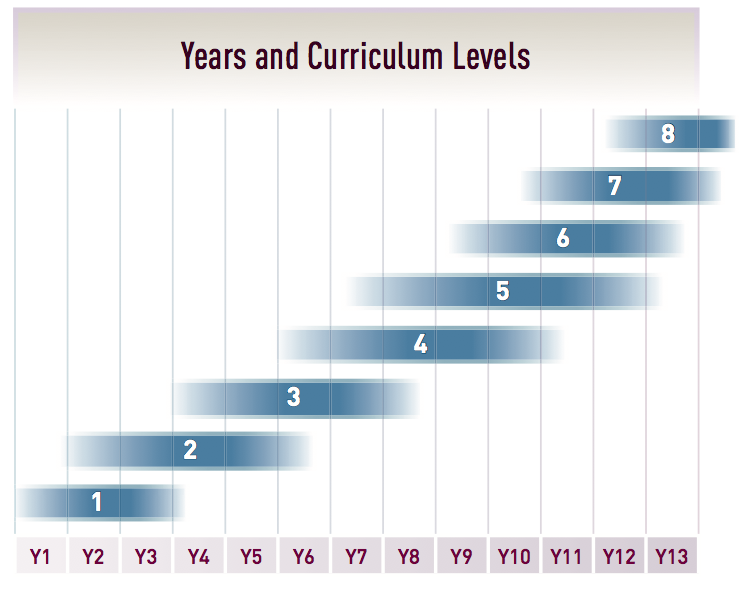 The issue of fluctuations
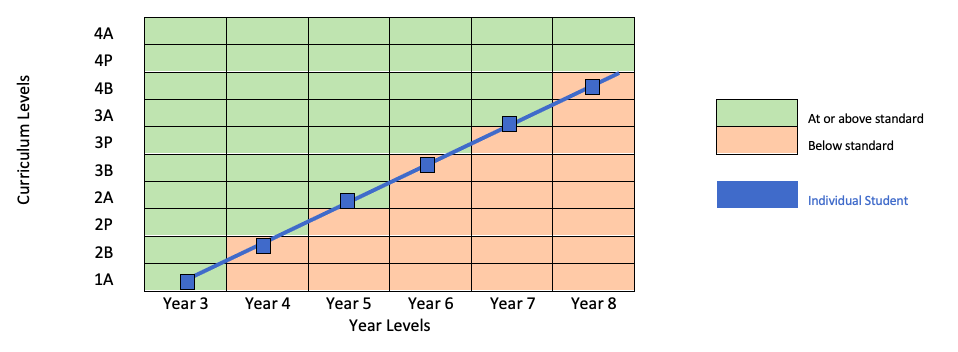 We have noted a trend that has pupils AT in one year and BELOW in another.  The following lineal paths and reference to the slide before may explain this apparent fluctuation.  We note this issue again in 2022.
Reading
Annual Goal:  
Quality education means all pupils in years 1 to 10 will have every opportunity to achieve to their expected level (as a minimum) against the National Curriculum by the end of the year in Reading and its associated competencies 

Annual Target	 to achieve the goal, our annual targets for 2022 are:
Review the assessment of Six-year Observational Data in order to stop the increase of below readers. Consider how this assessment fits with the Best Start programme, being implemented more fully next year. 

2021 Year 2, 5, 6 and 8 (2022 Year 3, 6, 7, 9), aim is to increase the percentage of students above and decrease the percentage below. 

Maintain the increased numbers of boys achieving At or Above, and in Year 7, the girls
Overall Reading
In 2022  we continue an upward trend across all levels
	
	Year 1-10 = 89% of all students were “At or Above” 	expectations for OTJ Reading.  
	Year 1 – 8 = 89%     Year 9 – 10 = 90%


	2021 - 87% of all students (Year 1-10) were “At or Above” expectations for OTJ 
	Year 1 – 8 = 86%     Year 9 – 10 = 88%
	2020 - 86% of all students (Year 1-10) were “At or Above” expectations for OT
 	Year 1 – 8 = 86%     Year 9 – 10 = 88%
	2019 - 85% of all students (Year 1-10) were “At or Above” expectations for OTJ
 	Year 1 – 8 = 87%     Year 9 – 10 = 65%
	2018 - 70% of all students (year 1-10) were “At or Above” expectations for OTJ 	  
NB, Year 1 pupil data not included.  2018 decision to allow a year to adjust to school before making overall judgement.  This will have an impact on the overall results.
2022 Overall Reading
2022 Reading Recovery
Reading Recovery provides daily one to one teaching with a specially trained teacher for children making the slowest progress in literacy after one year at school.
7 children in 2022
Good movement for all children
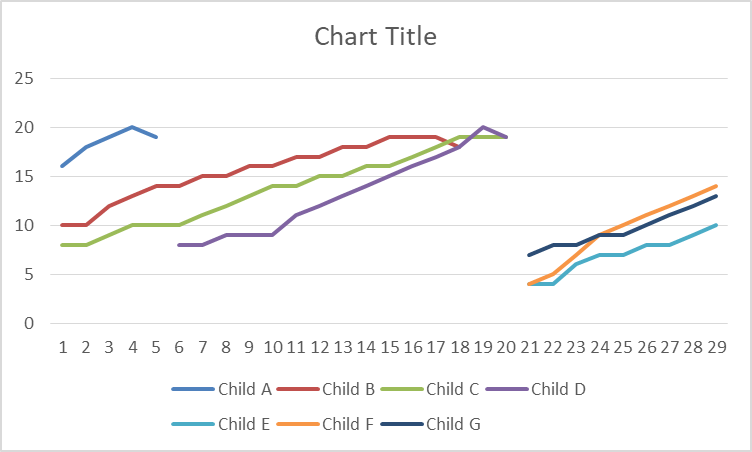 Covid isolation of RR teacher
Monitoring over 3 Years
We monitor the progress of children who have completed the Reading Recovery programme in the last three years. 

16 currently monitored
9 are reading AT expectation 
1 child is reading SLIGHTLY BELOW expectation 
1 is reading BELOW expectation
5 reading WELL BELOW expectation. All 5 are receiving intensive extra support
Trending Male / Female  2022
Female pupils 
2022 = 141/156 (90%) females At or Above curriculum level for their year level

2021 = 137/154 (88%) females At or Above curriculum level for their year level
2020 = 123/141 (87%) females At or Above curriculum level for their year level
	2019 female pupils 95/136 (69%) At or Above 	
	
Male pupils 
2022 = 140/160 (87%) males At or Above curriculum level for their year level

2021 = 84/173 (84%) males At or Above curriculum level for their year level
2020 = 134/162 (82%) pupil At or Above curriculum level for their year level
2019 male pupils 109/138 (78%) At or Above curriculum 

Well below category for age based curriculum level
2022 = 4/160 (2%) males and 3/156 (1%) females

2021 = 9/173 (5%) males and 3/154 (1%) females
2020 = 10/162 (6%) males and 2/141 (1%) females 
2019 = 11/138 (7%) males and 14/136 (10%) females
Male and female difference
In 2022 year levels with noticeable difference
 

Year 2: 	8% of boys compared to 30% of girls are achieving below curriculum 	expectations – girls are the concern
Year 5: 	17% of boys compared to 0% of girls are achieving below curriculum 	expectations - boys are the concern
Year 9: 	21% of boys compared to 0% of girls are achieving below curriculum 	expectations – boys are the concern




Overall
In Year 3, 4, 6, 7, 8, 10 little difference between the boys and girls
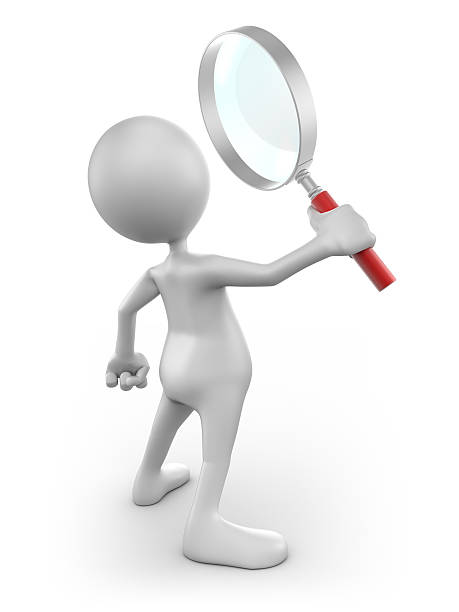 Trending Ethnicity 2022
Maori pupils 14/16 pupils achieving At or Above expectation (87%), 
	2021	13/15 pupils achieving At or Above expectation (86%), 
	2019:   	7/9 pupils achieving At or Above curriculum expectation (78%) 
:  	10/12 pupils achieving At or Above curriculum expectation (83%), 

Pasifika pupils = 9/10 pupils achieving At or Above expectation (90%), 
	2021: 	11/13 pupils achieving At or Above expectation (84%), 
	2020: 	11/13 pupils achieving At or Above expectation (84%), 
	2019:  	5 / 7 pupils achieving At or Above curriculum expectation (71%)

Asian pupils = 113/126 pupils achieving At or Above expectation (89%)
	2021:	116/137 pupils achieving At or Above expectation (84%)
	2020:	95/114 pupils achieving At or Above curriculum expectation (83%)

NZ Pākehā = 136/150 pupils achieving At or Above expectation (90%)
	2021:	121/135 pupils achieving At or Above expectation (89%)
	2020:	118/137 pupils achieving At or Above curriculum expectation (86%)
Monitoring English Language Learners - Reading
ACS Aim: 

All English Language Learners will show shift within the ELLPs over a 2 year period.   The research suggests that it can take 5-7 years to learn academic language (Ministry of Education, 2008), so this is significant progress in only two years.
Of the 57 identified ELL students (Year 2 and above) at ACS in 2020,

 79% (45/57) are at or above curriculum level in reading in 2022
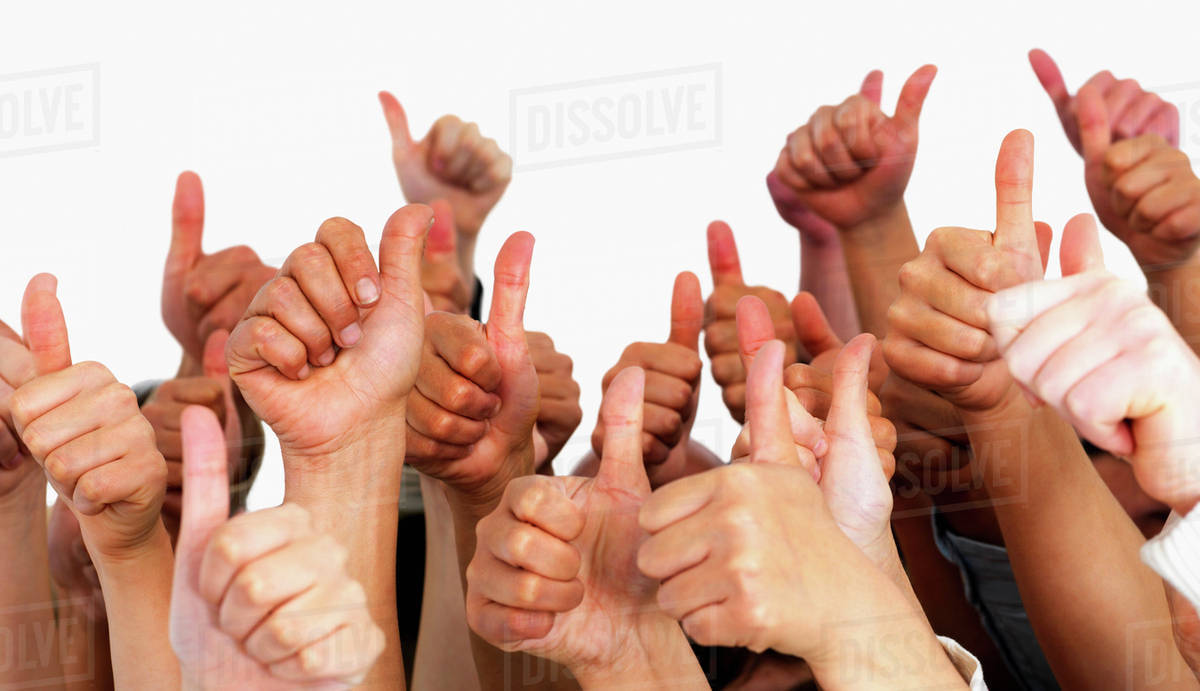 2022 Target One
Review the Six-year old ‘Observational’ Data in order to stop the increase of ‘below’ readers at 6 years old. 
Review how this assessment fits with the Better Start (BSLA) programme being implemented more fully next year.
.
From 2022 data, it would appear that: 
something that is being done in the New Entrant classrooms is having a positive effect on the Reading data. This may or may not be attributable to BSLA, - only the latter results in the sample represent children under the BSLA system. 
results in the other three categories are less conclusive. 
Continuing to monitor this over time will establish any accurate pattern.
2022 Target Two
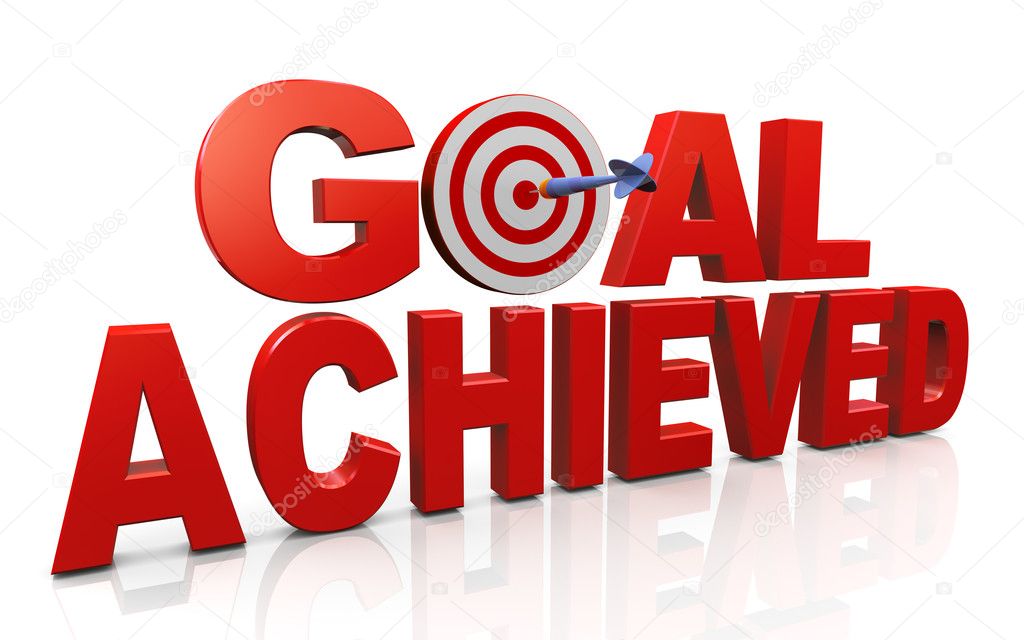 For 2022 

Year 3, 
Year 6
Year 7, 
Year 9

Increase the percentage of students above 
and decrease the percentage below expectations
Year 3
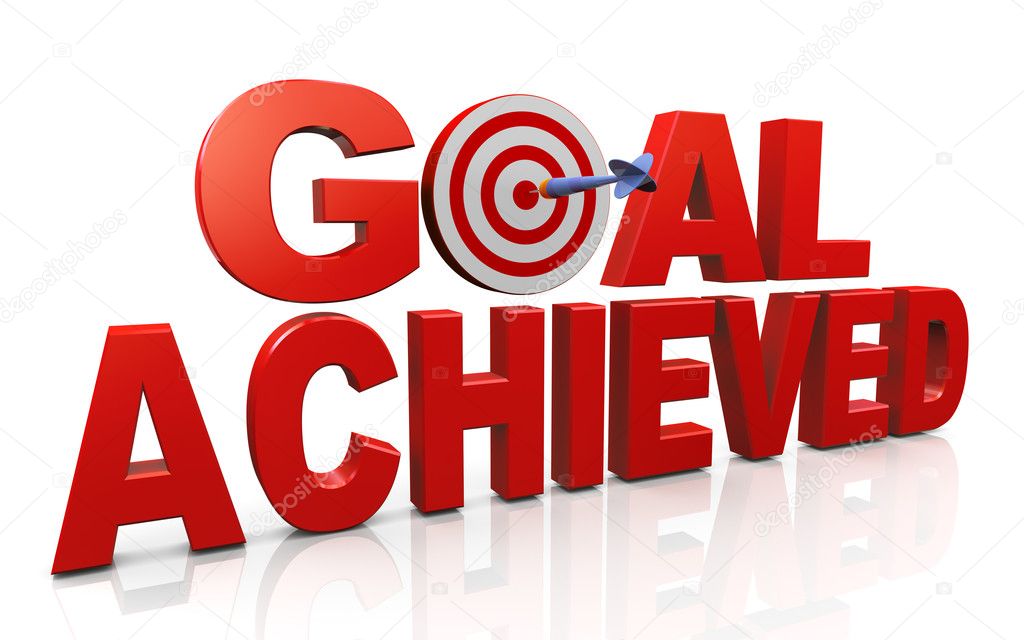 Year 6
2022 Target Two
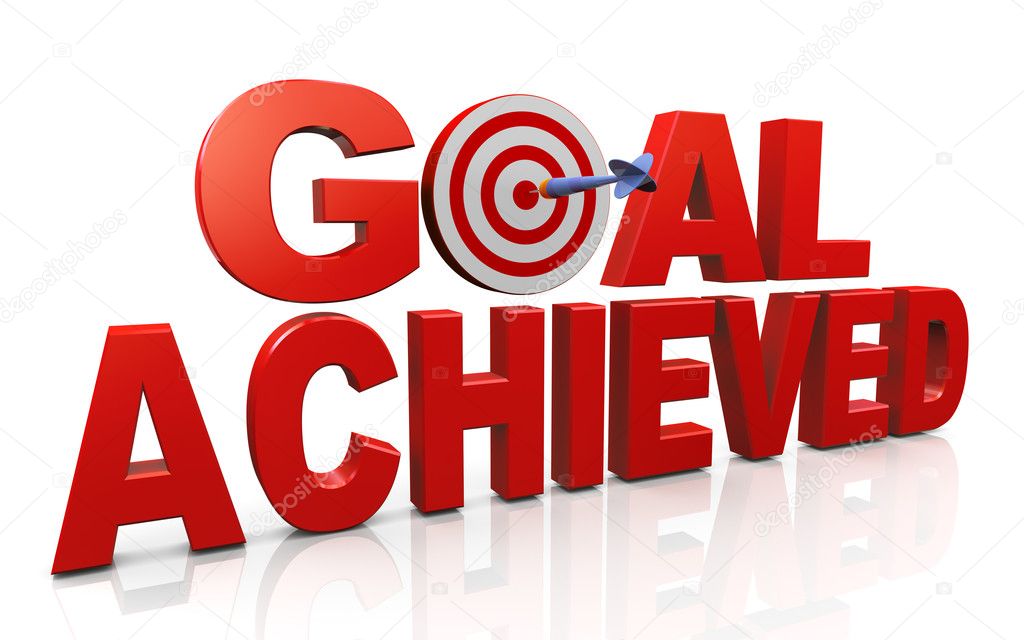 For 2022 

Year 3, 
Year 6
Year 7, 
Year 9

Increase the percentage of students above 
and decrease the percentage below expectations
Year 7
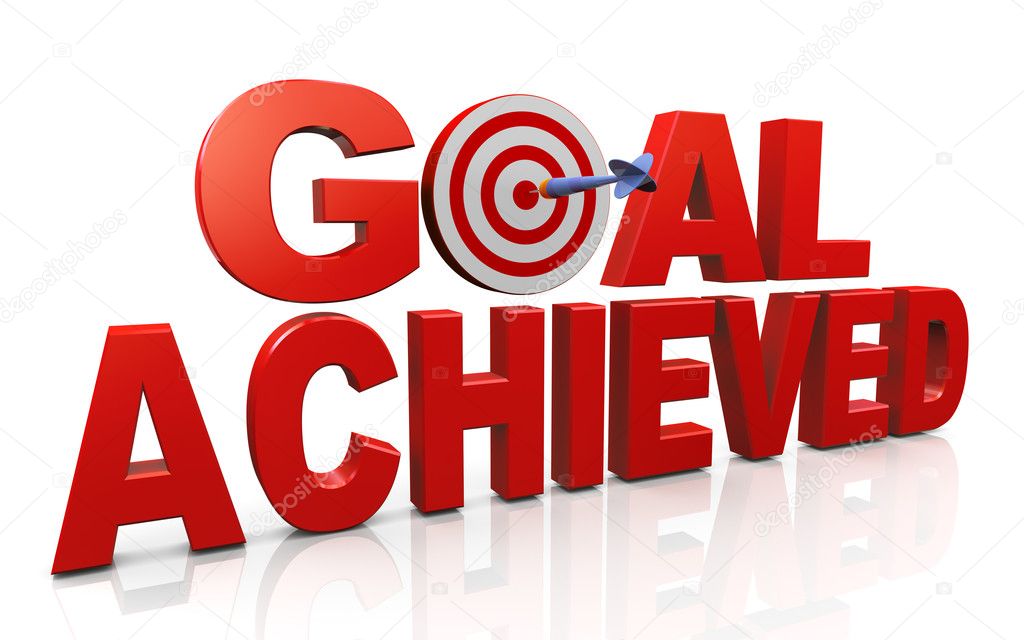 Year 9
2022 Target Three
Maintain the increased numbers of boys in years 1 to 10 achieving At or Above. 

Maintain or increase the number of girls in Year 7 achieving At or Above.
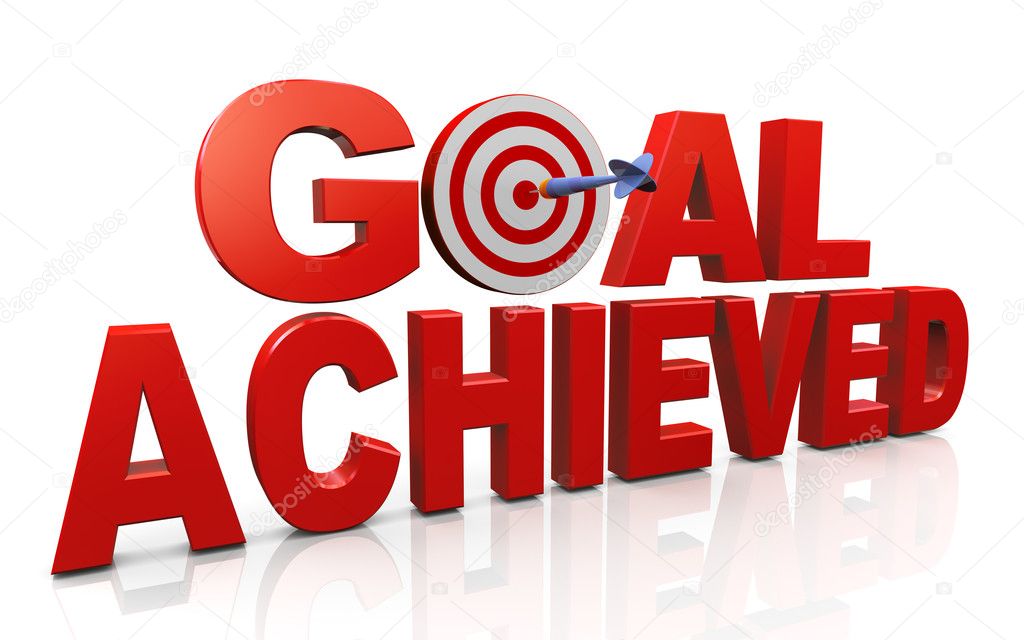 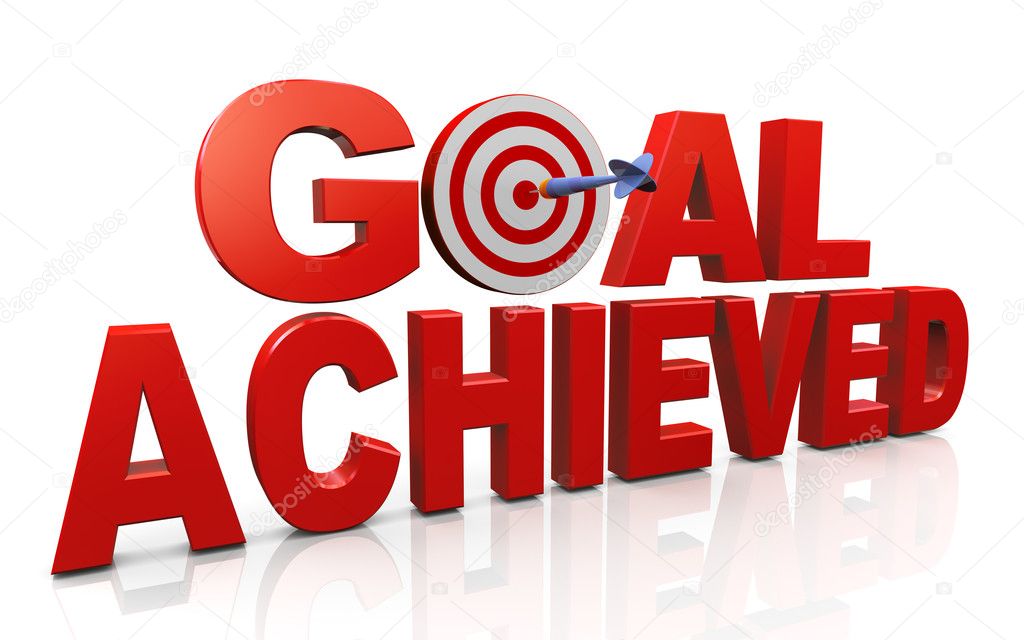 Annual Goal – Reading
Quality education means all pupils in years 1 to 10 will have every opportunity to achieve to their expected level (as a minimum) against the National Curriculum by the end of the year in Reading and its associated competencies.  Although we did not meet our target, there are things to celebrate as we offered every opportunity to succeed!
Of pupils who were below or well below:

20 (63%) students moved up a category
10 (30%) students made no change in category
2 (6%) students moved down a category:
 
Overall, this a pleasing outcome, 63% of the students working below or well below the standard were able to make accelerated progress in 2022
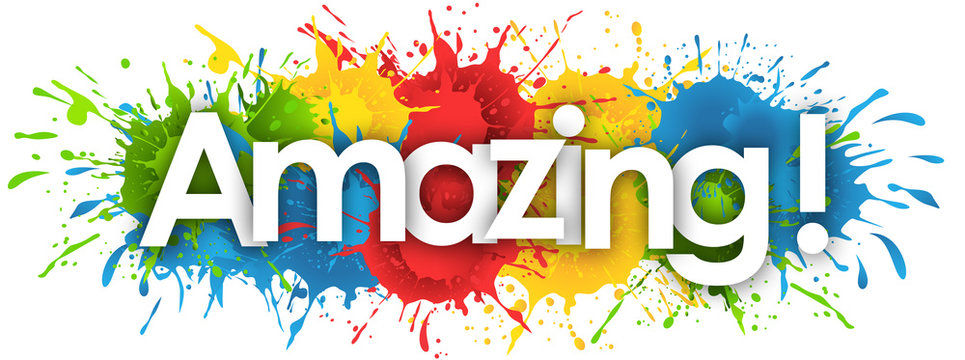 Potential 2023 focus areasReading
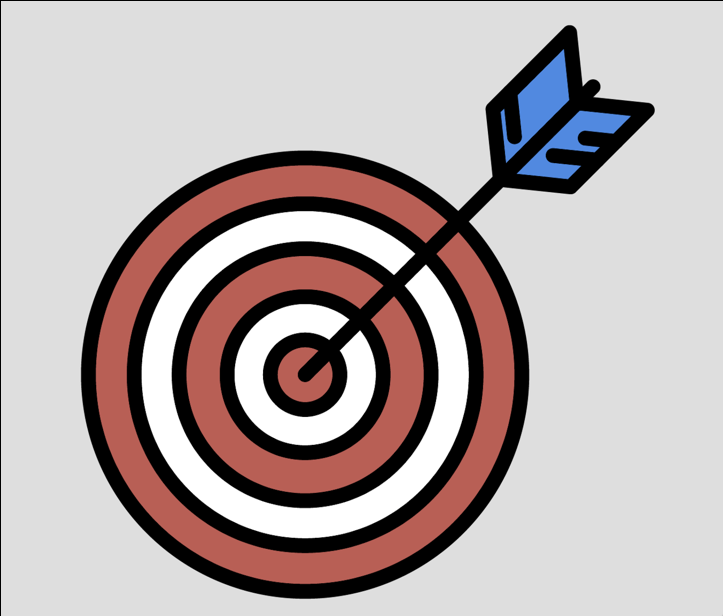 Move the Year 2 girls’ cohort to 85% of students 
       working at or above curriculum expectations for OTJs in Year 3 2023.

Lift the number of students who are below in standardised STAR testing in Year 3 2022 to 85% at or above in the 2023 measured by Reading Comprehension PAT.

Reduce the percentage of students in Year 5 working below or well below expectations to 15%.

Provide more knowledge and practice of testing conditions, particularly for students who have been identified as struggling with this aspect of academic life. Perhaps some work on ‘Tips for Testing’.
writing
Annual Goal:  
Quality education means all pupils in years 1 to 10 will have every opportunity to achieve to their expected level (as a minimum) against the National Curriculum by the end of the year in Writing and its associated competencies 

Annual Target	 to achieve the goal, our annual targets for 2022 are:
Junior School – Observation Survey Dictation and Writing Vocabulary – aim is to achieve 90% at or above by 2023 (two-year goal with the introduction of Better Start). 

Working on the 2021 boys target, 80% of all boys to be at or above in writing at the end of 2022. 

85% of Māori and Pasifika students to be at or above in writing at the end of 2022.
Writing
In 2022 we see a overall results improving year to year	

Year 1-10 - 88% of all students were “At or Above” expectations for OTJ Reading.  
Year 1 – 8 = 87%     Year 9 – 10 = 92%
	


	2021 -  80% of all students (Year 1-10) were “At or Above”  
	2020 - 81% of all students (Year 1-10) were “At or Above 
	2019 - 76% of all students (Year 1-10) were “At or Above” 	
	2018 - 77% of all students (year 1-10) were “At or Above” 		  


 NB, Year 1 pupil data not included.  2018 decision to allow a year to adjust to school before making overall judgement.  This will have an impact on the overall results.   Year 1 levels are similar to previous years.
Writing Overall
Percentage of students working ‘Well Below’ standard 
	2022 = 4% 	2021 =  4% :  2020 = 3% 2019 = 5%

Percentage of students working ‘Below’ standard 
	2022 = 	8%	2021 = 16%     2020 = 16%, 2019 = 20%, 
 
The percentage of students working ‘At’ standard 
  	2022 = 	62%	2021 = 59%:    2020 = 65%     2019 = 64%

The number of students working at ‘Above’ standard 
          	2022 = 	26%	2021 = 21% : 2020 = % 16    2019 = 12%
Writing  overall
Male / Female years 1-10
Female pupils 2022 = 90% female pupils At or Above curriculum level

2021 female pupils  137/154 (88%) pupils At or Above  
2020 female pupils  125/142 (88%) pupils At or Above
2019 female pupils  101/118 (85%) pupils At or Above 	
	
Male pupils 2022 = 85% male pupils At or Above curriculum level

2021 = 136/159 (85%) pupil At or Above
2020 = 120/161 (74%) pupil At or Above
2019 =  93/138  (67%) pupil At or Above 	

Well below category 2022 = 6/159 (3%) males and 7/156 (4%) females 

2021 = 9/173   (5%) males and 4/154 (3%) females 
2020 = 8/161   (4%) males and 2/141 (1%) females 
2019 = 10/138 (7%) males and 2/118 (1%) females
Ethnicity For years 1 - 10
Māori pupils 2022 = 13/16 (82%) At or Above curriculum level  

2021  = 12/15 (80%) pupils At or Above
	2020 = 10/12 (83%) pupils At or Above
	2019 =  6/9 (66%) pupils At or Above

Pasifika pupils 2022 = 8/10 (80%) At or Above curriculum level 

	2021 = 11/13 (85%) pupils At or Above
	2020 =  9/14 (64%) pupils At or Above
	2019 =  3/7   (42%) pupils At or Above

Asian pupils 2022 = 114/126 (90%) At or Above curriculum level 
	
	2021 = 112/137 (81%),pupils At or Above
	2020 = 93/114   (81%) pupils At or Above

NZ Pākehā pupils 2022 = 132/150 (88%) At or Above curriculum level 
	
	2021 = 110/135 (81%),pupils At or Above
	2020 = 112/136 (82%) pupils At or Above
2022 Target one
Junior School – Observation Survey Dictation and Writing Vocabulary – aim is to achieve 90% at or above by 2023 (two-year goal with the introduction of Better Start).
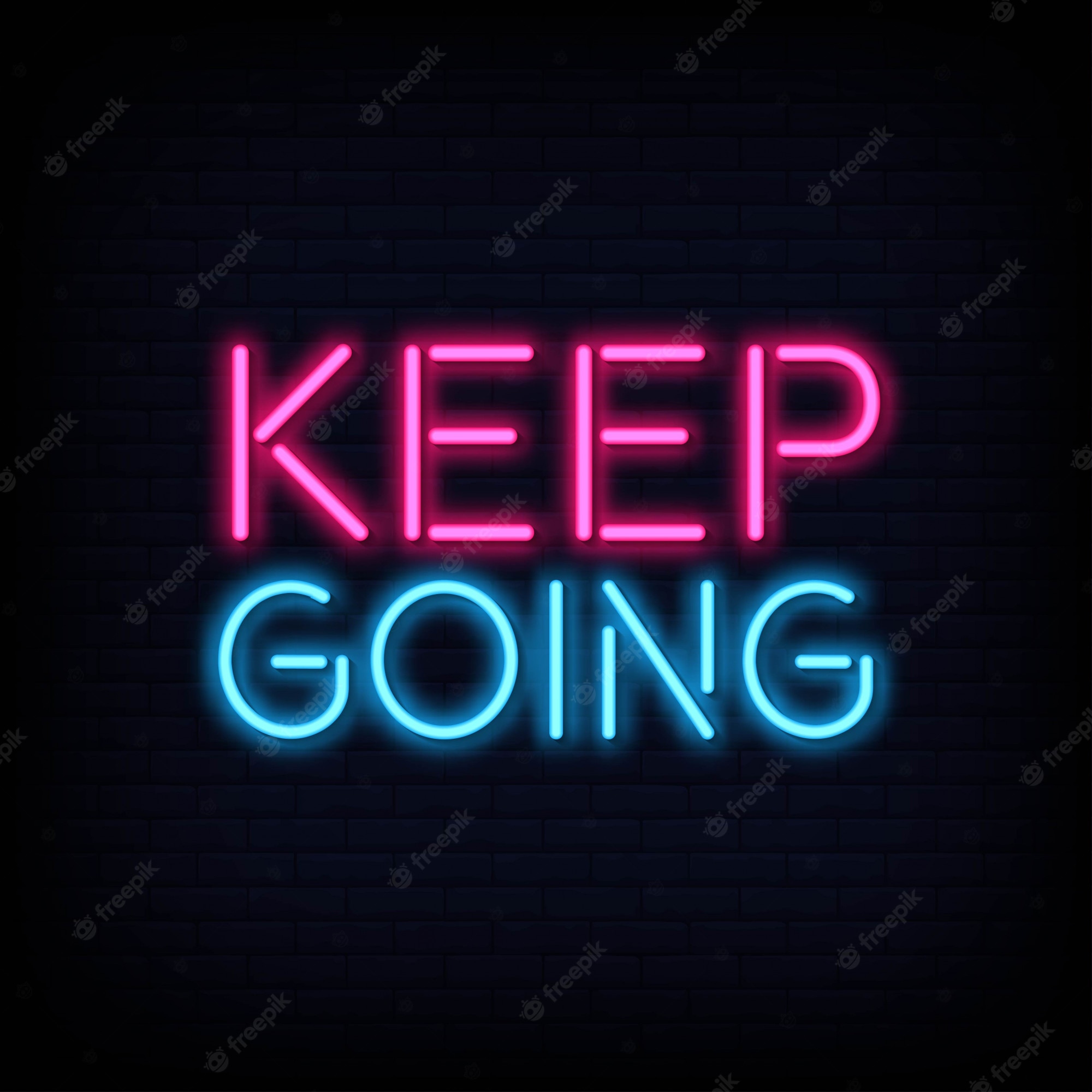 Target two
85% of Māori and Pasifika students to be at or above in writing at the end of 2022
Target Three
Continuing Working on the 2021 boys target: 80% of all boys to be at or above in writing at the end of 2022.
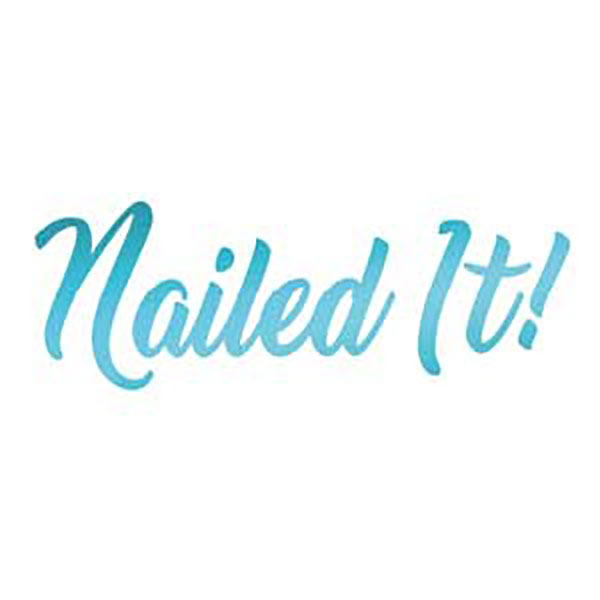 Annual Goal - Writing
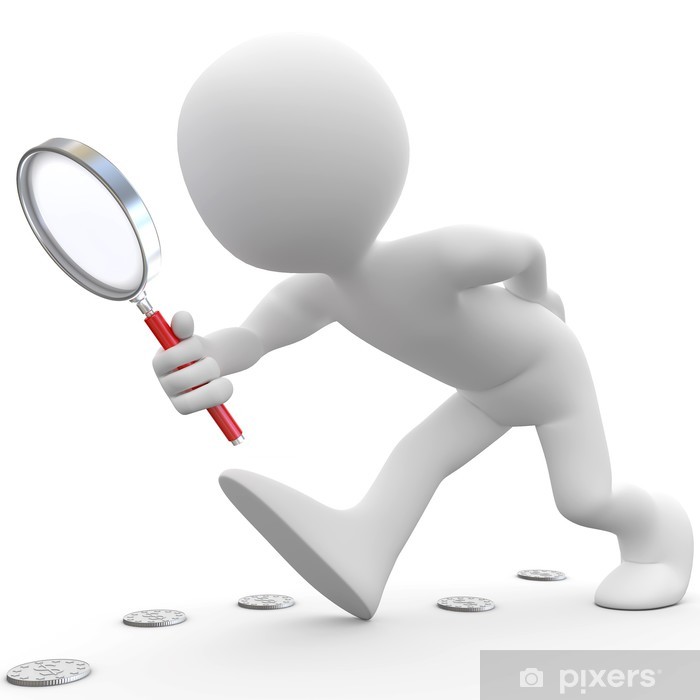 Quality education means all pupils in years 1 to 10 will have every opportunity to achieve to their expected level (as a minimum) against the National Curriculum by the end of the year in Writing and its associated competencies
Not all pupils are at expected level – we still have work to do
To celebrate:  88% of all students achieved ‘at or above’ in 2022 - an increase of 7% from 2021. 
Of  19% identified achieving ‘below or well-below’ in 2021, 65% of them achieved positive shift.  Noteworthy: 5 of these students moved up 2 levels from ‘well-below’ to ‘at’, a significant shift in their learning. 
25% of identified students did not shift levels, - they are still working ‘below or well-below' their expected level. 
10% (5 students) made a negative shift, now working ‘well-below’ instead of ‘below’.
Potential 2022 focus areas
Suggested Targets:
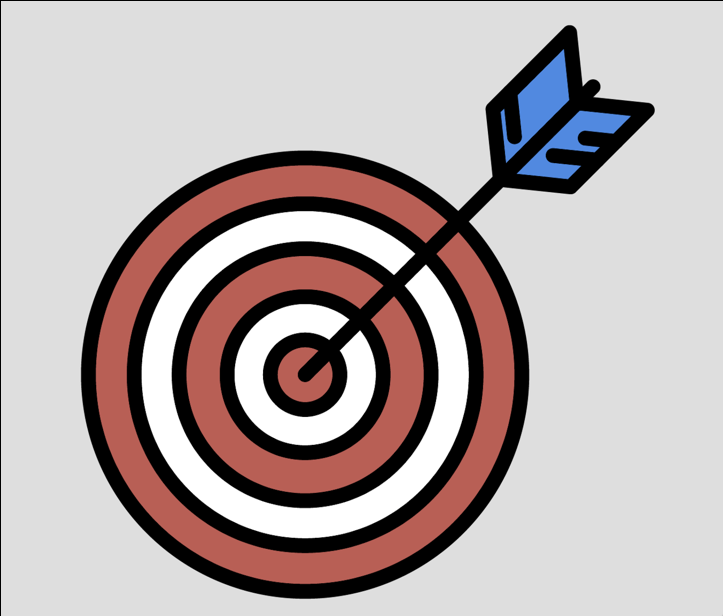 Continuation– Observation Survey Dictation and Writing Vocabulary – aim is to achieve 90% at or above by end of 2023 (two-year goal with the introduction of Better Start). 

2022 Y5 boys (2023 Year 6) increase achievement levels to 85% working ‘At or Above’.
All Māori and Pasifika students who are ‘below’ or ‘well below’ in 2022, make positive shift in 2023 in order to have 90% of Māori and Pasifika students achieving ‘At’ or ‘Above’.
Maths
Annual Goal:  
Quality education means all pupils in years 1 to 10 will have every opportunity to achieve to their expected level (as a minimum) against the National Curriculum by the end of the year in Mathematics and its associated competencies 

Annual Target  to achieve the goal:
Year 7 (2022) males to at least 85% at or above at the end of the year. 

Reduce the 4% of males working at well below to 2% or less by the end of the year.

Create a target group of Māori and Pasifika students falling into the below category for PATs (odds with their OTJ data) and work specifically with them on how to sit tests.
Mathematics
In 2022 strong achievement in Mathematics continues
	
Year 1-10 = 91% of all students were “At or Above” 	
expectations for OTJ Mathematics.  
Year 1 to 8 = 90% 	Year 9 and 10 = 98%

	2021	89% of all students were “At or Above”; Year 1 to 8 = 88%     Year 9 – 10 = 92%
	2020 	88% of all students were “At or Above”; Year 1 to 8 = 88% 	Year 9 – 10 = 89%
	2019	85% of all students were “At or Above”; Year 1 to 8 = 87% 	Year 9 – 10 = 76%


NB, Year 1 pupil data not included.  2018 decision to allow a year to adjust to school before 
making overall judgement.  This will have an impact on the overall results. Year 1
 levels are similar to previous years.
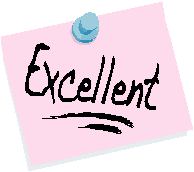 Overall data
Male / Female years 1 - 10
Female pupils 2022 = 143/156 (91%) At or Above
	
2021 = 140/154 (91%) At or Above
	2020 = 121/141 (85%) At or Above
	2019 = 103/118 (87%) pupil At or Above 	
	
Male pupils 2022 = 147/160 (91%) At or Above

2021 = 151/173 (87%) At or Above 
2020 = 146/161 (90%) At or Above
2019 116/138 (84%) At or Above 
	
Well below category 2022 = 2/316 (males = 1/160 females = 1/156)

2021 = 7/173 (4%) males and 1/154 (0%) females.
2020 = 6/161 (3%) males and 1/141 (1%) females.
2019 = 9/138 (6%) males and 2/118 (1%) females
Ethnicity for years 1 - 10
Maori pupils 2022 =   14/16   (87%), pupils achieving At or Above

2021 = 12/15 (80%) pupils At or Above
2020 =   8/12 (66%)  pupils At or Above
2019 =   6/9  (66%) pupils At or Above

Pasifika pupils 2022 = 8/10 (80%) pupils achieving At or Above

2021 = 11/13 (84%) pupils At or Above 
2020 = 10/14 (71%),  pupils At or Above
2019 =    3/7   (42%)pupils At or Above

Asian pupils 2022 = 120/126  (95%) pupils achieving At or Above

2021 = 131/137  (96%) pupils At or Above
2020 = 106/114  (92%)pupils At or Above

NZ Pākehā pupils 2022 = 137/150 (91%) pupils achieving At or Above

2021 = 115/135 (85%) pupils At or Above
2020 = 120/136 (88%) pupils At or Above
Target one
Year 7 (2022) males to at least 85% at or above at the end of the year
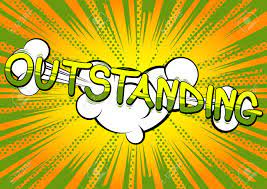 Target two
Reduce the 4% of males working at well below (2021) to 2% or less by the end of the 2022 year.
Target three
Create a target group of Māori and Pasifika students falling into the below category for PATs (odds with their OTJ data) and work specifically with them on how to sit tests
Annual Goal:  Maths
Quality education means all pupils in years 1 to 10 will have every opportunity to achieve to their expected level (as a minimum) against the National Curriculum by the end of the year in Mathematics and its associated competencies
We did not achieve the target of having all students reach their curriculum level. 
We did see 13 children move up to their curriculum level. (Below to At)
There are 8 children that did not shift (they may have still achieved a year’s progress in 2022, but they did not make accelerated progress) and 2 children who went down (did not achieve a year’s progress)
2 students in the Well Below category made more than a year's worth of progress moving into the Below category but are still behind their peers, having started from a significantly lower position
Possible areas of focus 2023
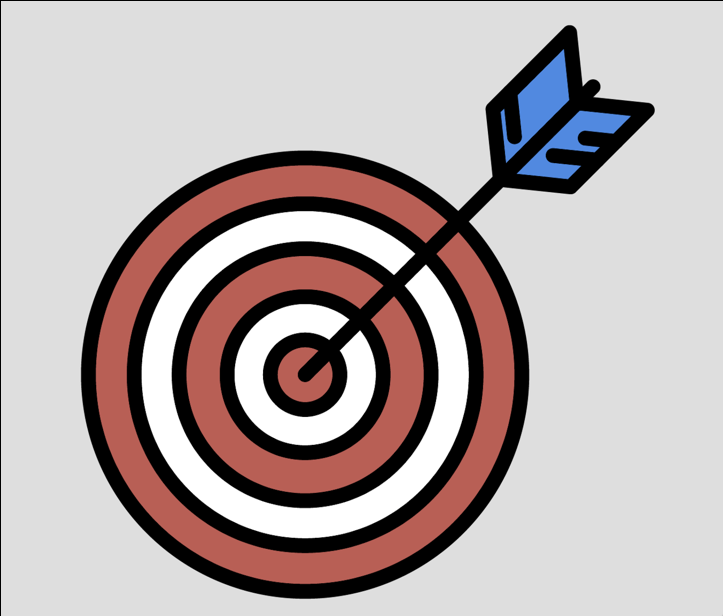 40%  year 1 – 10 in the Above category for OTJ’S - shift of 5%
Year 3 2022 (Year 4 2023) - 89% of this year level are working at or above according to teacher OTJs while PAT data places 78% of students at or above. 2023 target that the Year 4 OTJ and PAT results are within 5% of each other – increase corelation
All Māori and Pasifika children to be “At” expectations for OTJ’s and PAT’s - carry over 2022 target. 
Create a target group of Māori and Pasifika students falling into the below category for PATs and work specifically with them on how to sit tests – carry over from 2022 target
The percentage of males and females achieving below average has steadily declined since 2019 – maintain this positive trend.
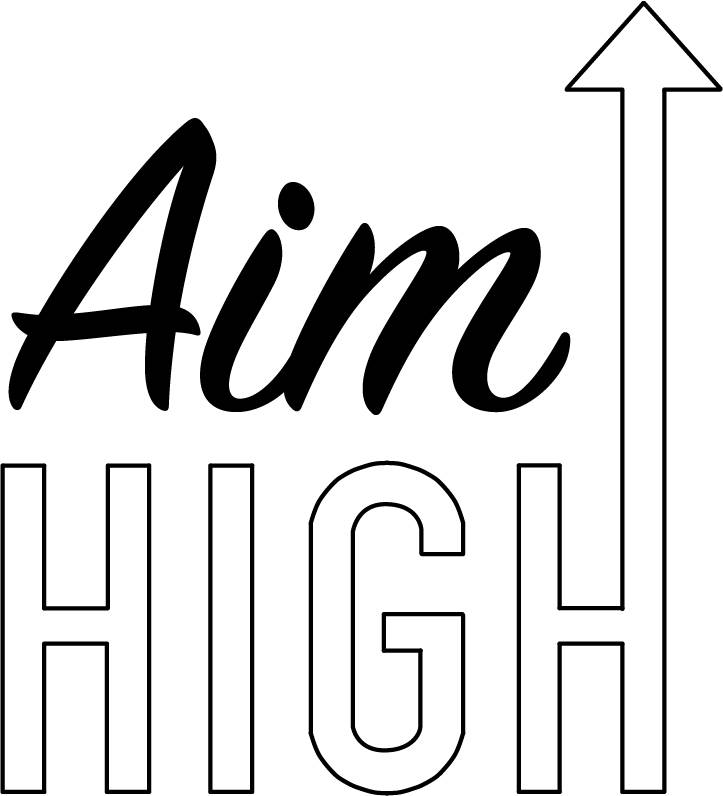 Looking deeper – BSLA
The Better Start Literacy Approach (BSLA) initiated at ACS in 2022

a structured approach to literacy instruction 

based on NZ research, 

supports early Reading, Writing and Oral Language development. 

uses systematic teaching of critical phonological awareness skills and letter sound knowledge skills through games, explicit links to reading and spelling and structured small group reading sessions. 

is a joint partnership with the University of Canterbury and the Ministry of Education.
Looking deeper – BSLA
The graphs for:  Initial Phoneme Identity, Letter-Sound Recognition and Phoneme Blending
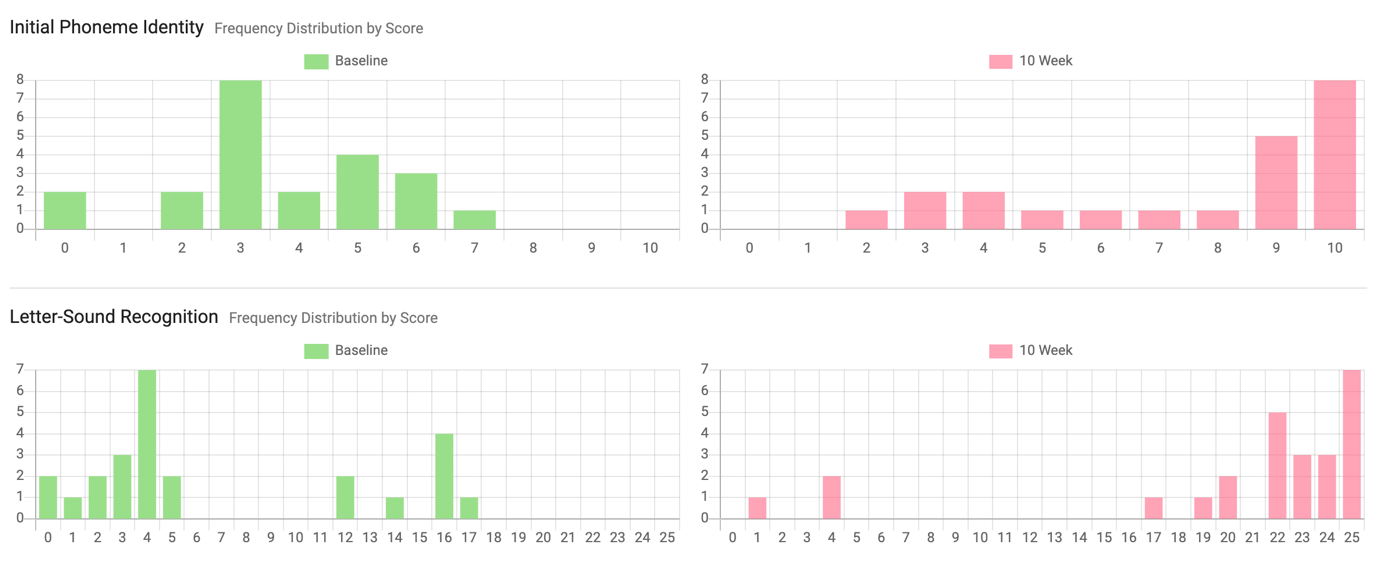 Green graphs entry levels. 

Pink graphs progress after 10 weeks 


Shift to the right shows significant progress after 10 weeks of direct instruction
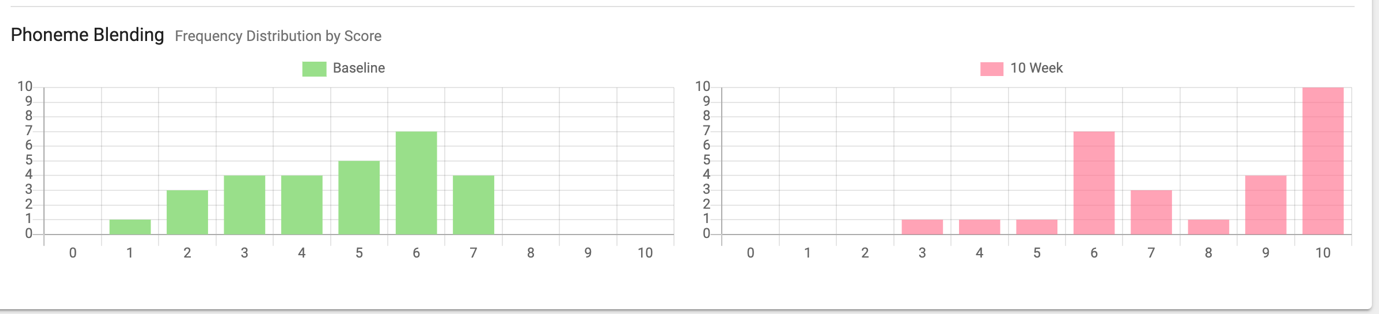 Looking deeper – Te reo
This is the 3rd year with a BOT-funded specialist te Reo teaching position in the school. 

2021 was the first year we have collected standardised data in te Reo Māori. 

In 2022 we once again administered the NCER Te Reo Māori assessment at Year 4 and Year 8 level, both at the beginning and end of the year. 

The data collected, along with teacher judgement will contribute to our understanding, over time, of the achievement in te Reo Māori of our students and trends over time.
Looking deeper – Te reo
Annecdotal feedback in classrooms indicates that 

students are increasing their knowledge of te Reo Māori and 

teachers have noticed an increased confidence and ability to use Te Reo Māori in a range of everyday classroom settings. 

the most noticable improvement in the Te Reo specialist classes has been the improvement across all levels in correct pronunciation of Te Reo and fluency.
Looking deeper – Fostering Strengths
Fostering Strengths 2022 -  to cater for the learning needs of students identified as having special abilities.
 
Identification of gifts is a multi-categorical approach.
 
Concentrated in the Primary School.  Middle School options programme caters to strengths and interests of our older students.  

Looking forward to 2023:
Some groups exploring using their gifts for a service opportunity 
STEM (Science, Technology, Engineering, Mathematics) learning programmes 
Continue our relationship with Digital Futures Aotearoa to provide programmes with a focus on computer coding 
Continue to offer groups for those with practical skills (e.g. building, engineering) 
Pilot extension programmes in year 7 to 10
Looking deeper – Fostering Strengths
Opportunities 2022
Programmes and Opportunities offered in 2022 

 Year 2 - Ukulele, Science -Earthworms, Drama, Literacy-Short Story Writing 

Year 3-4 - Maths, Science -Bones, Dance, Basketball, Drama, Computer coding 

Year 5-6 - Literacy – NZ Author study, Science – Rocket Challenge, Maths, Athletics, Art - Pasifika, Building –Wooden games, Otago Maths Problem Solving
 
Year 6-8 - Huritini Community Council
2022 = 126 pupils throughout the year in Fostering Strengths groups
2021 = 116 pupils throughout the year in Fostering Strengths groups
Looking deeper - ELL
English Language Learners 2022
Number of Ministry of Education (MOE) funded learners  = 	67  
21 migrant, 46 NZ born
9 Middle School, 58 Primary school

Languages spoken at home: 
Mandarin (65%), 
Shona, 
Portuguese, 
Tagalog, 
Korean, 
Tongan, 
Khmer,  
Cantonese, 
Japanese, 
Afrikaans
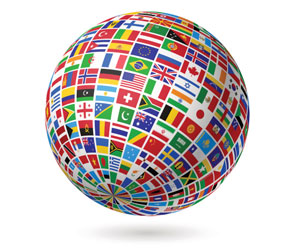 Looking Deeper - ELL
Assessment data: progress shown within a two year period (2020 to 2022)

Of the 57 identified ELL students (Year 2 and above) in 2020, 
79% (45/57) are at or above in reading at EOY 2022 
81% (46/57) are at or above in writing at EOY 2022  

The research suggests it can take 5-7 years to learn academic language (Ministry of Education, 2008) so this is significant progress in only two years.  
We believe this is due to a combination of strong classroom teaching, specialist language support and partnering with families.
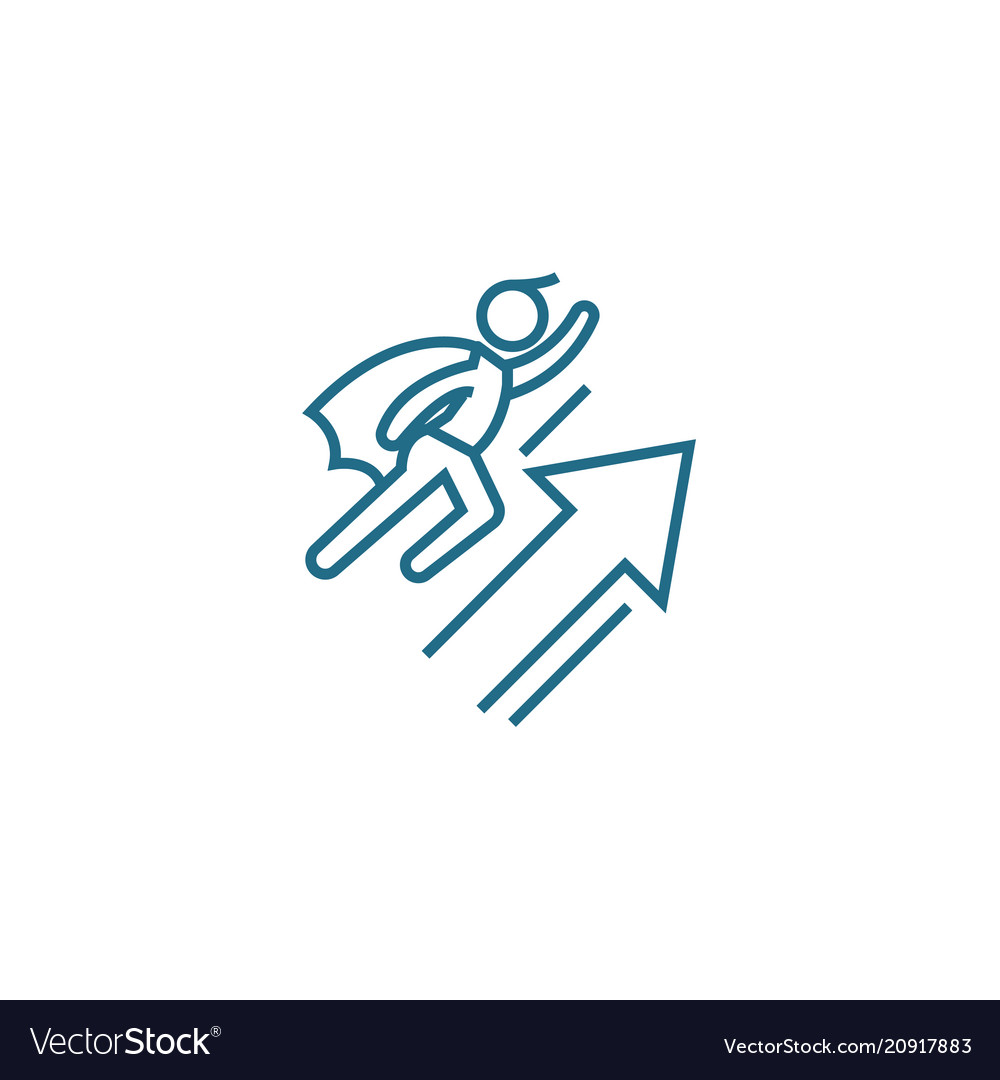 Looking deeper – learning support
Looking deeper – learning support
2022 Analysis of Variance
Quality education means all pupils in years 1 to 10 will have every opportunity to achieve to their expected level (as a minimum) against the National Curriculum by the end of the year

2022 has seen excellent progress across the school age levels and learning areas with many opportunities to learn and grow.

God’s faithfulness and blessing is evident even in the midst of uncertainty.
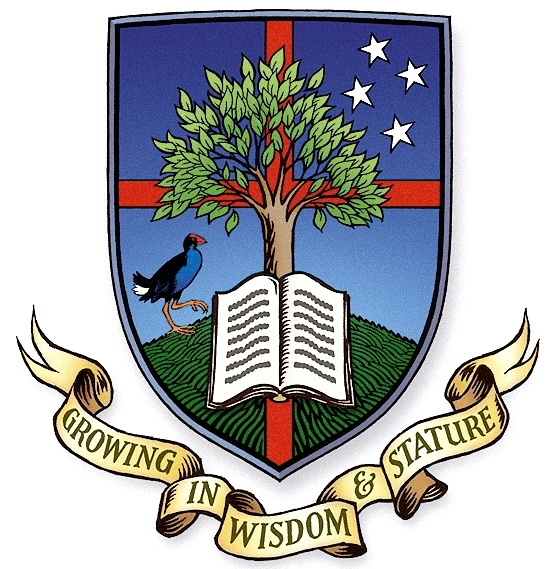 Excellence	Faithfulness	Integrity 		Stewardship